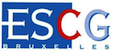 Pratique du dialogue interculturel
Année 2016-2017
Pr. Victor Ferry
L’idéologie
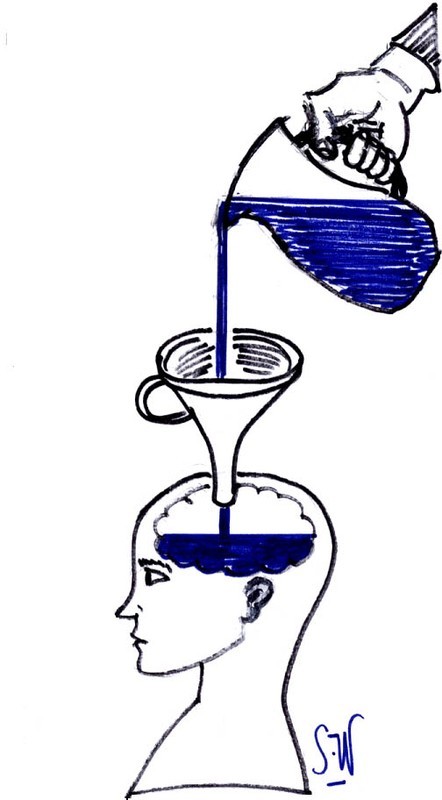 Pourquoi s’intéresser à l’idéologie?
Les idéologies sont une des causes majeures de la difficulté du dialogue entre les gens. 

= >Une idéologie peut nous enfermer dans une vision particulière de la réalité et nous couper de ceux qui partagent une autre idéologie.
Objectifs: 
Comprendre ce qu’est une idéologie 
Comprendre comment l’idéologie peut orienter notre vision de la réalité
Plan: 
Définir ce qu’est une idéologie
Analyser une idéologie contemporaine: les théories du complot
Exercice de désaccord
[Speaker Notes: Qu’est-ce qu’est une idéologie radicale? Quelle est la différence entre une démocratie et une dictature? Peut-on justifier la violence?]
Qu’est-ce qu’une idéologie?
« Une idéologie est un système prédéfini d’idées à partir desquelles la réalité est analysée. L’idéologie s’oppose ainsi à la connaissance directe et intuitive de la réalité sensible. Une idéologie est typiquement imposée d’autorité, par un endoctrinement (enseignement) ou de façon imperceptible dans la vie courante (famille, media). Une idéologie dominante est diffuse et omniprésente, mais généralement invisible pour celui qui la partage du fait même qu’elle fonde la façon de voir le monde. »
3 idées à développer: 

En quoi l’idéologie s’oppose à la connaissance directe de la réalité? 
Quelle est la différence entre l’idéologie et la culture? 
Qu’est-ce qu’une idéologie radicale?
1) En quoi l’idéologie détermine notre vision de la réalité?
Une idéologie est un outil pour interpréter la réalité
Imaginons l’événement suivant: 

Des employés du service de transport public font la grève 

  => Une idéologie va permettre d’interpréter cet événement

Comment cet événement sera interprété par une personne « de gauche »? Par une personne « de droite? ».
Idéologie de gauche: 
« Ils manifestent parce que les patrons exigent un travail toujours plus difficile et une rémunération toujours plus faible »

Idéologie de droite: 
« La sécurité de l’emploi a habitué ces gens à travailler peu et à se plaindre beaucoup »
En quoi les idéologies sont déconnectées de la réalité?
Exemple: l’idéologie marxiste

Vision du monde = lutte des classes

Il y a, d’un côté, une classe dirigeante qui cherche à maintenir ses privilèges. Il y a, de l’autre côté, une classe laborieuse, les ouvriers, qui sont exploités. 
La seule issue est d’instaurer l’égalité totale par la révolution.
Imaginons l’événement suivant: 

Un conflit entre salariés et la direction d’une entreprise pour la hausse des salaires. 

Quelle que soit l’issue du conflit, elle sera interprétée comme une confirmation de l’idéologie.
La direction cède: ils cherchent à maintenir le système, en apaisant la colère. 

La direction ne cède pas: ils cherchent à maintenir le système, en maintenant les travailleurs dans la misère.
La force d’une idéologie

La force d’une idéologie:

Être suffisamment systématique pour offrir une explication à tout événement 
Être insuffisamment rigoureuse pour échapper à la confrontation au réel
2) Quelle est la différence entre l’idéologie et la culture?
L’idéologie et la culture ont des points communs: 


Il s’agit de systèmes de croyances collectives
L’idéologie et la culture sont transmises par le milieu familial ou social
Elles  peuvent façonner notre vision de la réalité et guider nos comportements.
La spécificité de l’idéologie: le politique


L’objet de l’idéologie: la structure de la société, les forcent qui agissent, les conflits et les moyens de les résoudre
Cas 1: le libéralisme

La force qui gouverne le monde est le désire que chaque individu a de réussir sa vie 
Les problèmes naissent des interventions de l’état qui entravent la liberté individuelle

Exemple: s’il y a du chômage, c’est parce que les entreprises payent trop d’impôts
Cas 2: le communisme

La force qui gouverne le monde est le déterminisme social
Les problèmes naissent de l’absence d’égalité entre les hommes (certains naissent riches, d’autres naissent pauvres)

Exemple: s’il y a du chômage, c’est parce qu’une minorité d’individus concentre trop de richesses
La fonction de l’idéologie: rassembler le plus d’individus possible pour changer le monde
Moins on est satisfait de la vie qu’on mène, plus  on est susceptible d’adhérer à une idéologie radicale. 
Une idéologie explique les causes de notre insatisfaction et nous fait entrevoir un monde meilleur
Une idéologie n’a pas à permette une lecture vraie, une lecture fidèle de la réalité. L’important est qu’elle permette au gens qui y adhère de donner du sens et de retrouver l’espoir
3) Qu’est-ce qu’une idéologie radicale?
[Speaker Notes: Notre société repose sur des principes démocratiques (égalité des citoyens devant la loi, liberté d’expression, neutralité des institutions…).
Certaines personnes adhèrent à ces principes et les mettent en pratiques dans leurs comportements (le citoyen qui dirait : « je ne suis pas d’accord avec toi mais ça m’intéresse d’écouter ton point de vue). On peut les appeler les « modérés ».
D’autres personnes refusent les principes de la démocratie : ils considèrent qu’il y a une seule vérité et que ceux qui ne pensent pas comme eux sont des ignorants, des idiots, des fous. On peut les appeler « extrémistes ». Il n’est pas rare d’avoir des pensées extrêmes quand on est ado et, de toute façon, un système démocratique permet une très grande diversité de points de vue. Le problème se pose lorsque des extrémistes cherchent à imposer les idées par la force, l’intimidation, l’endoctrinement (c’est-à-dire une formation qui n’autorise pas l’esprit critique). On parlera alors de radicalisme. Enfin, si on commet des attaques meurtrières pour déstabiliser une société démocratique et pour faire triompher une idéologie extrémiste, on parlera de terrorisme.]
La société démocratique permet de maintenir une tension entre des idéologies dominantes et des idéologies minoritaires. 
Une révolution est une situation où une idéologie minoritaire parvient à renverser le pouvoir en place..
Dans les premiers temps d’une révolution, les perdants d’hier vont se venger de l’ancienne classe dirigeante. 
Si cette période de répression se prolonge, la révolution est suivie de l’instauration d’une dictature. 
La dictature est le règne d’une idéologie radicale. La démocratie est le règne d’une culture du compromis.
Un exemple moderne d’idéologie radicale
La révolution est la guerre de la liberté contre ses ennemis ; la constitution est le régime de la liberté victorieuse et paisible. Le Gouvernement révolutionnaire a besoin d’une activité extraordinaire, précisément parce qu’il est en guerre. … Sous le régime constitutionnel, il suffit presque de protéger les individus contre l’abus de la puissance publique ; sous le régime révolutionnaire, la puissance publique elle-même est obligée de se défendre contre toutes les factions qui l’attaquent. Le gouvernement révolutionnaire doit aux bons citoyens toute la protection nationale ; il ne doit aux ennemis du peuple que la mort. Ces notions suffisent pour expliquer l’origine et la nature des lois que nous appelons révolutionnaires. Ceux qui les nomment arbitraires ou tyranniques sont des sophistes stupides ou pervers qui cherchent à confondre les contraires. (Maximilien de Robespierre, le 25 décembre 1793).
Un exemple contemporain d’idéologie radicale
Le management de la sauvagerie d’ Abu Bakr Naji 

Instaurer un climat de violence et de ressentiment religieux afin de créer un climat propice au recrutement de djihadistes et la « fabrication » de martyrs
Obtenir le soutien populaire permettant la mise en place de mesures de sécurité mais aussi sociales et in fine l'instauration de la charia
3) Analyse d’une idéologie contemporaine: les théories du complot
Dès qu’un nouveau fait dramatique survient dans l’actualité, il est systématiquement suivi d’une théorie du complot : 

les coupables ne sont pas ceux qu’on croit, les explications officielles masquent la vérité.
Événement violent + attitude suspicieuse à l’égard des élites
= 
Théorie du complot
Un exemple antique de théorie du complot: la révolution française
La matrice idéologie des théories du complot contemporaine: le nouvel ordre mondial
Un exemple contemporain de théorie du complot: les attentats chez Charlie Hebdo
Exercice de désaccord
Lors du cours de biologie consacré à l’évolution, un élève dit au professeur qu’il refuse de continuer à suivre son cours. Il explique: « La théorie de l’évolution est une forme de mécréance. On ne peut pas dire que l’homme descend du singe et d’Adam et Êve à la fois. C’est contre ma religion. ». Peut-on autoriser l’élève à ne pas assister au cours?
La mission de l’école est-elle de respecter les conviction des familles qui leur confient leurs enfants? 
La mission de l’école est-elle de lutter contre les dogmes?